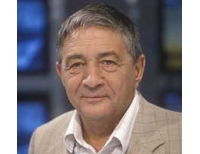 Э. Успенский
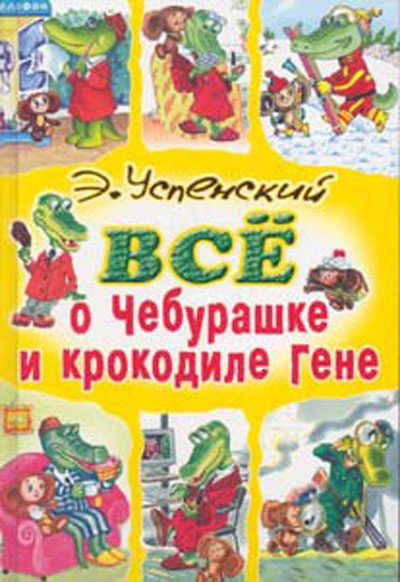 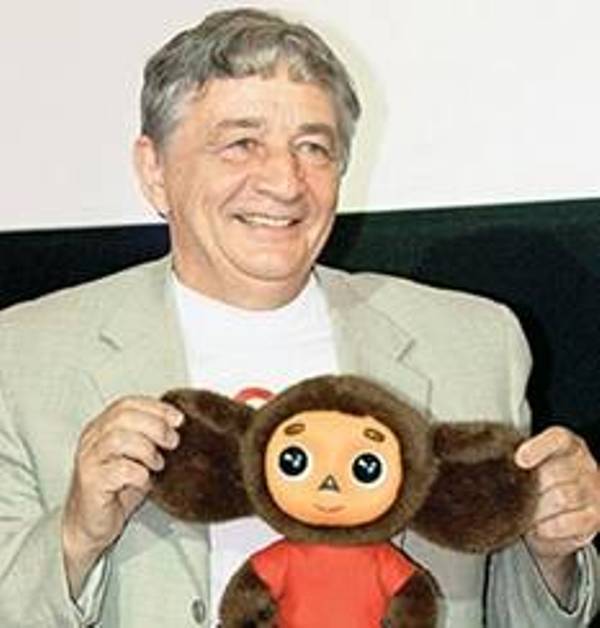 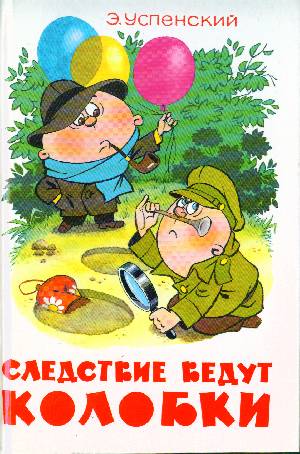 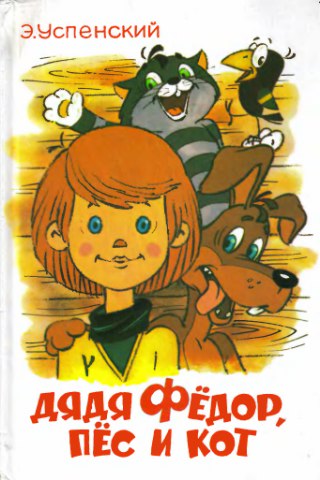 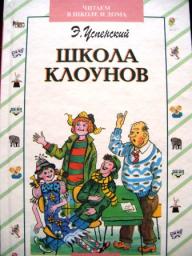 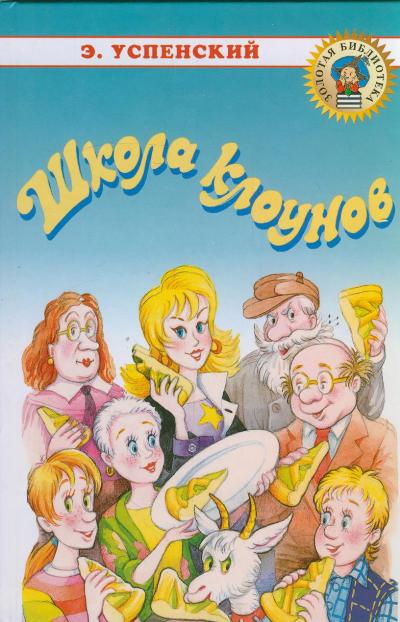 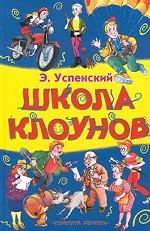 арфа
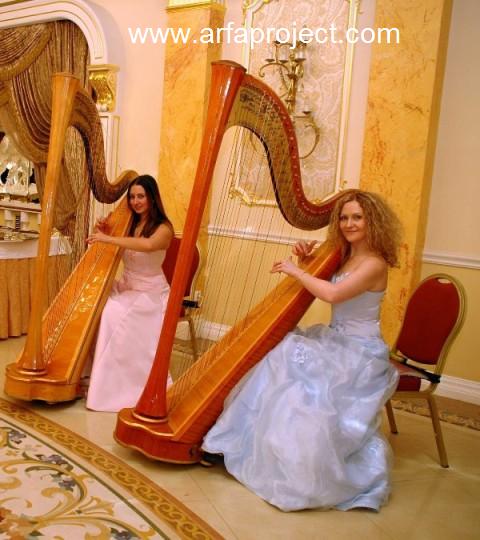 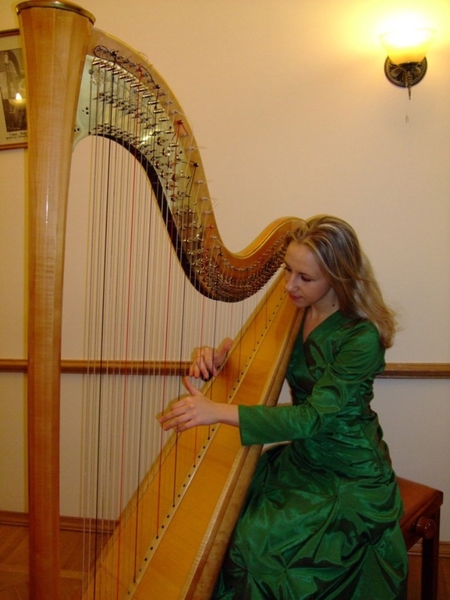 скрипка
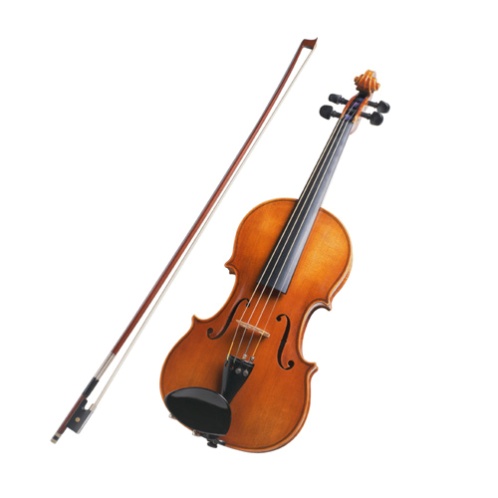 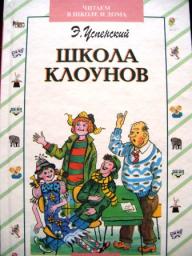 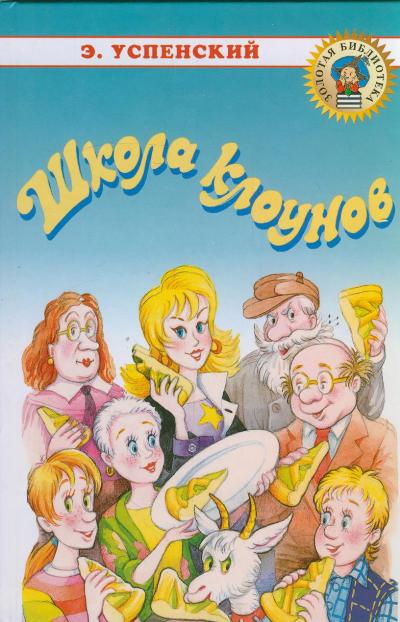 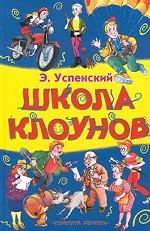 питомник
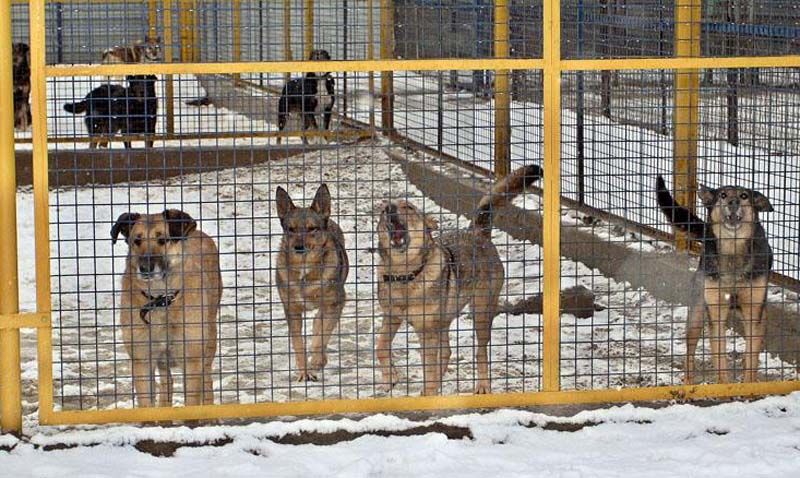 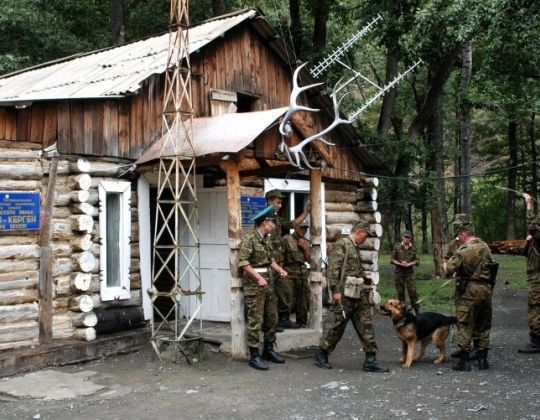 Застава ( посёлок пограничников)
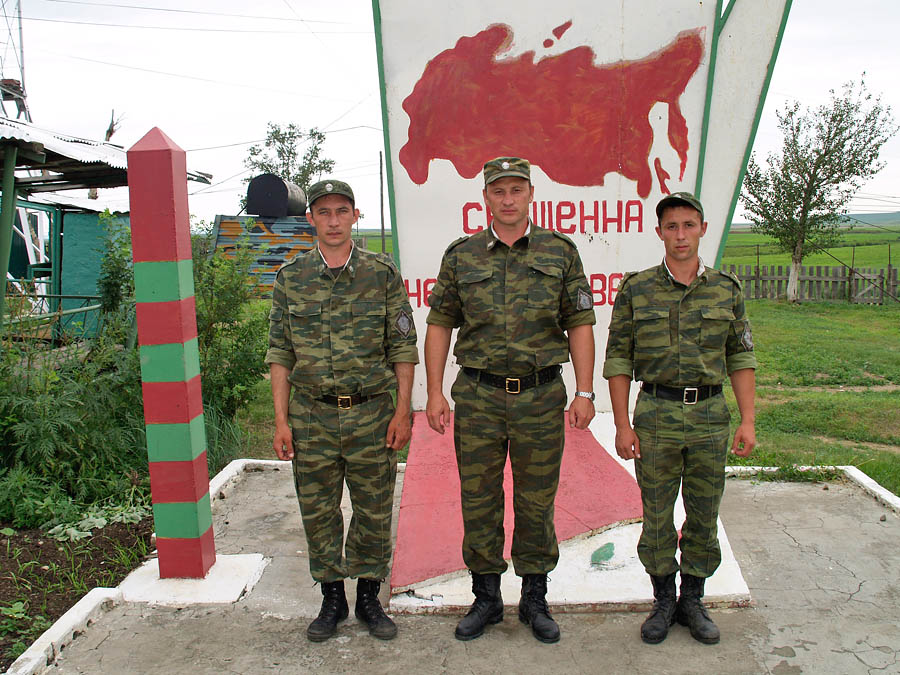 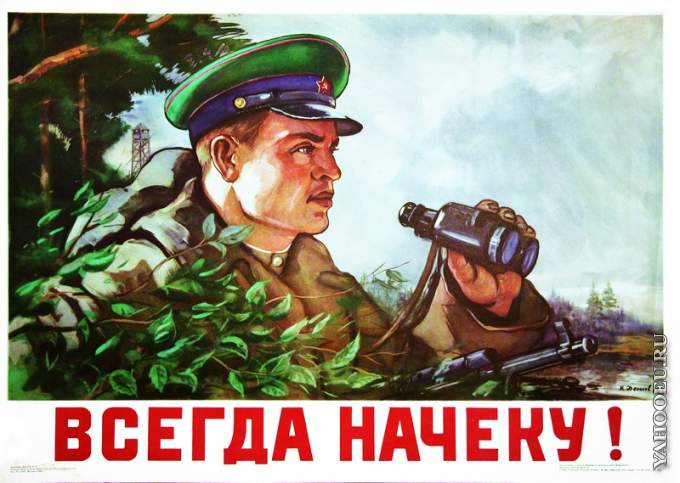 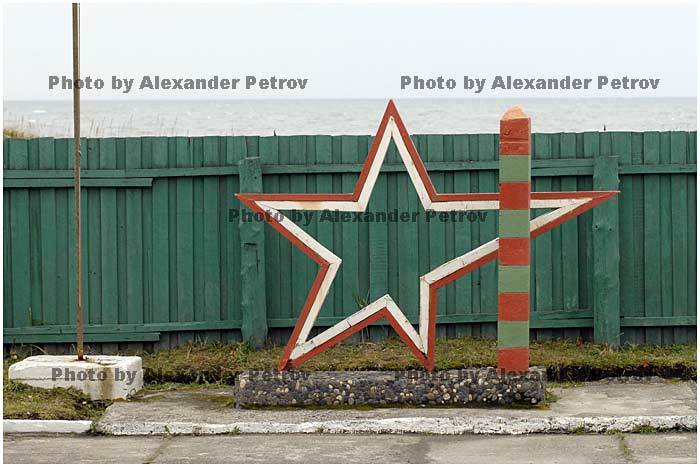 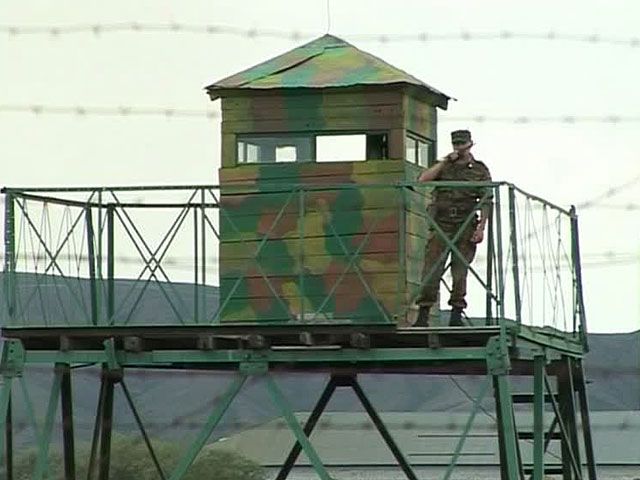 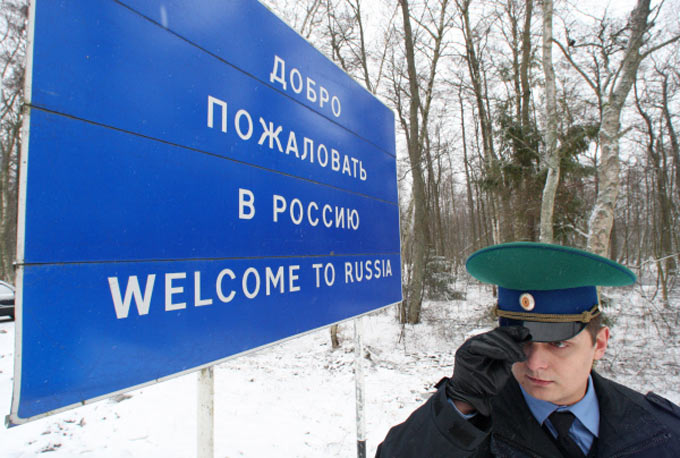